CS/EE217 GPU Architecture and Parallel ProgrammingLecture 8Parallel Computation Patterns – Parallel Scan (Prefix Sum)
© David Kirk/NVIDIA and Wen-mei W. Hwu  University of Illinois
1
Objective
To master parallel Scan (Prefix Sum) algorithms
frequently used for parallel work assignment and resource allocation
A key primitive to in many parallel algorithms to convert serial computation into parallel computation
Based on reduction tree and reverse reduction tree
To learn the concept of double buffering
2
(Inclusive) Scan (Prefix-Sum) Definition
Definition: The scan operation takes a binary associative operator ⊕, and an array of n elements
                        [x0, x1, …, xn-1],

and returns the prefix-sum array

		[x0, (x0 ⊕ x1), …, (x0 ⊕ x1 ⊕ … ⊕ xn-1)].

Example: If ⊕ is addition, then the scan operation on the array 				[3  1  7   0   4    1   6   3],
would return		[3  4 11 11 15 16 22 25].
3
A Inclusive Scan Application Example
Assume that we have a 100-inch bread to feed 10
We know how much each person wants in inches
[3  5   2   7   28 4  3 0  8  1]
How do we cut the bread quickly? 
How much will be left

Method 1: cut the sections sequentially: 3 inches first, 5 inches second, 2 inches third, etc. 
Method 2: calculate prefix-sum array
[3, 8, 10, 17, 45, 49, 52, 52, 60, 61] (39 inches left)
4
Typical Applications of Scan
Scan is a simple and useful parallel building block
Convert recurrences from sequential :     for(j=1;j<n;j++) out[j] = out[j-1] + f(j);
into parallel:
	  forall(j) { temp[j] = f(j) }; scan(out, temp);
Useful for many parallel algorithms:
radix sort
quicksort
String comparison
Lexical analysis
Stream compaction
Polynomial evaluation
Solving recurrences
Tree operations
Histograms
Etc.
5
Other Applications
Assigning camp slots
Assigning farmer market space
Allocating memory to parallel threads
Allocating memory buffer to communication channels
…
6
An Inclusive Sequential Scan
Given a sequence 	[x0, x1, x2, ... ]
Calculate output	[y0, y1, y2, ... ]

Such that 		y0 = x0
			y1 = x0 + x1
			y2 = x0 + x1+ x2
			…
Using a recursive definition 
			yi = yi − 1 + xi
7
An Sequential C Implementation
y[0] = x[0];
 for (i = 1; i < Max_i; i++) y[i] = y [i-1] + x[i];

Computationally efficient:

N additions needed for N elements - O(N)!
8
A Naïve Inclusive Parallel Scan
Assign one thread to calculate each y element
Have every thread to add up all x elements needed for the y element
			y0 = x0
			y1 = x0 + x1
			y2 = x0 + x1+ x2

“Parallel programming is easy as long as you do not care about performance.”
9
Parallel Inclusive Scan using Reduction Trees
Calculate each output element as the reduction of all previous elements
Some reduction partial sums will be shared among the calculation of output elements
Based on hardware added design by Peter Kogge and Harold Stone at IBM in the 1970s – Kogge-Stone Trees
10
A Slightly Better Parallel Inclusive Scan Algorithm
Load input from global memory into shared memory array T
Each thread loads one value from the input(global memory) array  into shared memory array T.
11
A Kogge-Stone Parallel Scan Algorithm
(previous slide)

Iterate log(n) times, stride from 1 to ceil(n/2.0). Threads stride to n-1 active: add pairs of elements that are stride elements apart.
Stride = 1
Thread 5
Active threads: stride to n-1 (n-stride threads)
 Thread j adds elements j and j-stride from T and writes result into shared memory buffer T
 Each iteration requires two syncthreads
syncthreads(); // make sure that input is in place
float temp = T[j] + T[k - stride];
Iteration #1
Stride = 1
12
A Kogge-Stone Parallel Scan Algorithm
(previous slide)

Iterate log(n) times, stride from 1 to ceil(n/2.0). Threads stride to n-1 active: add pairs of elements that are stride elements apart.
Stride = 1
Active threads: stride to n-1 (n-stride threads)
 Thread j adds elements j and j-stride from T and writes result into shared memory buffer T
 Each iteration requires two syncthreads
syncthreads(); // make sure that input is in place
float temp = T[j] + T[j - stride];
syncthreads(); // make sure that previous output has been consumed
T[j] = temp;
Iteration #1
Stride = 1
13
A Kogge-Stone Parallel Scan Algorithm
…

Iterate log(n) times, stride from 1 to ceil(n/2.0). Threads stride to n-1 active: add pairs of elements that are stride elements apart.
Stride = 1
Stride = 2
Iteration #2Stride = 2
14
A Kogge-Stone Parallel Scan Algorithm
Load input from global memory to shared memory. 

Iterate log(n) times, stride from 1 to ceil(n/2.0). Threads stride to n-1 active: add pairs of elements that are stride elements apart. 

Write output from shared memory to device memory
Stride = 1
Stride = 2
Stride = 4
Iteration #3Stride = 4
15
Double Buffering
Use two copies of data T0 and T1
Start by using T0 as input and T1 as output
Switch input/output roles after each iteration
Iteration 0: T0 as input and T1 as output
Iteration 1: T1 as input and T0 and output
Iteration 2: T0 as input and T1 as output
This is typically implemented with two pointers, source and destination that swap their contents from one iteration to the next
This eliminates the need for the second syncthreads
16
A Double-Buffered Kogge-Stone Parallel Scan Algorithm
(previous slide)

Iterate log(n) times, stride from 1 to ceil(n/2.0). Threads stride to n-1 active: add pairs of elements that are stride elements apart.
Stride = 1
Thread 5
Active threads: stride to n-1 (n-stride threads)
 Thread j adds elements j and j-stride from T and writes result into shared memory buffer T
 Each iteration requires only one syncthreads
syncthreads(); // make sure that input is in place
float destination[j] = source[j] + source[j - stride];
temp = destination; destination = source; source = temp;
Iteration #1
Stride = 1
17
Work Efficiency Analysis
A Kogge-Stone scan kernel executes log(n) parallel iterations
The steps do (n-1), (n-2), (n-4),..(n- n/2) add operations each
Total # of add operations: n * log(n)  - (n-1)  O(n*log(n)) work

This scan algorithm is not very work efficient
Sequential scan algorithm does n adds
A factor of log(n) hurts: 20x for 1,000,000 elements!
Typically used within each block, where n ≤ 1,024

A parallel algorithm can be slow when execution resources are saturated due to low work efficiency
18
Objective
To master parallel scan (prefix sum) algorithms
Work-efficiency vs. latency
Brent-Kung Tree Algorithm
Hierarchical algorithms
19
A Kogge-Stone Parallel Scan Algorithm
Stride = 1
Stride = 2
Stride = 4
20
Improving Efficiency
A common parallel algorithm pattern:
Balanced Trees
Build a balanced binary tree on the input data and sweep it to and from the root
Tree is not an actual data structure, but a concept to determine what each thread does at each step

For scan:
Traverse down from leaves to root building partial sums at internal nodes in the tree
Root holds sum of all leaves
Traverse back up the tree building the scan from the partial sums
21
Brent-Kung Parallel Scan - Reduction Step
x2
x5
x6
x0
x1
x3
x4
x7
+
+
+
+
Time
∑x0..x1
∑x2..x3
∑x4..x5
∑x6..x7
+
+
∑x4..x7
∑x0..x3
+
In place calculation
∑x0..x7
22
Final value after reduce
Inclusive Post Scan Step
x2
x6
x0
∑x0..x1
∑x0..x3
x4
∑x4..x5
∑x0..x7
+
∑x0..x5
Move (add) a critical value  to a central location where it is needed
23
Inclusive Post Scan Step
x2
x6
x0
∑x0..x1
∑x0..x3
x4
∑x4..x5
∑x0..x7
+
∑x0..x5
+
+
+
∑x0..x2
∑x0..x6
∑x0..x4
24
Putting it Together
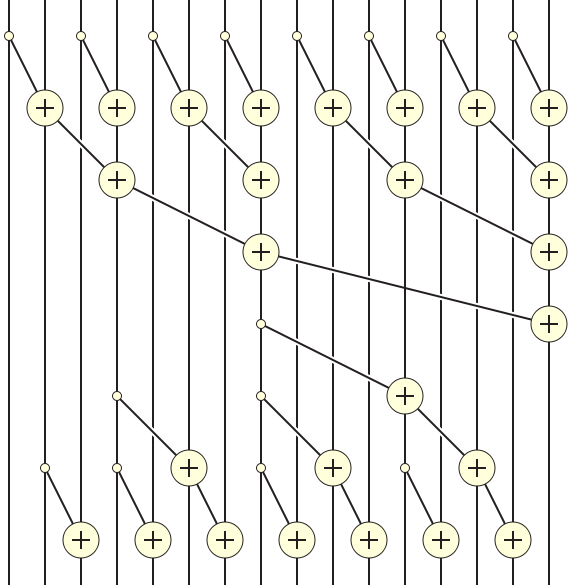 25
Reduction Step Kernel Code
// float T[BLOCK_SIZE] is in shared memory

int stride = 1;
while(stride < BLOCK_SIZE)
    {
        int index = (threadIdx.x+1)*stride*2 - 1;
        if(index < BLOCK_SIZE)
            scan_array[index] += scan_array[index-stride];
        stride = stride*2;

        __syncthreads();
    }
26
Reduction Step Kernel Code
// float T[BLOCK_SIZE] is in shared memory

int stride = 1;
while(stride < BLOCK_SIZE)
{
      int index = (threadIdx.x+1)*stride*2 - 1;
      if(index < BLOCK_SIZE)
          T[index] += T[index-stride];
      stride = stride*2;

      __syncthreads();
    }
// threadIdx.x+1    = 1, 2, 3, 4….
// stride = 1, index =
27
Putting it together
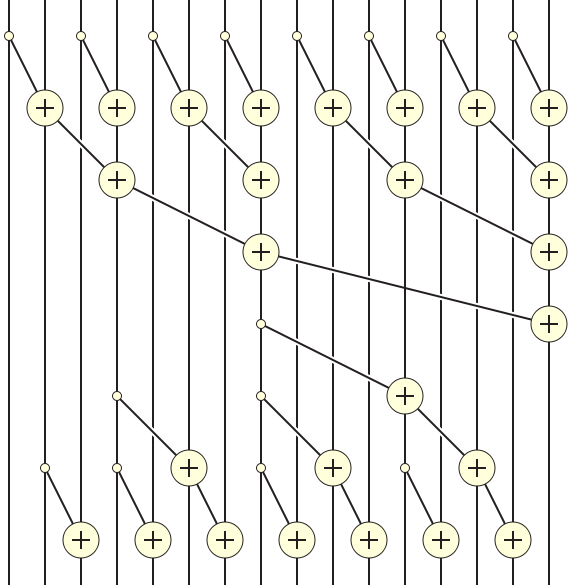 28
Post Scan Step
int stride = BLOCK_SIZE/2;
 while(stride > 0)
    {
        int index = (threadIdx.x+1)*stride*2 - 1;
        if(index < BLOCK_SIZE)
        {
	 T[index+stride] += T[index];
        }
        stride = stride / 2;
        __syncthreads();
    }
29
Work Analysis
The parallel Inclusive Scan executes 2* log(n) parallel iterations
log(n) in reduction and log(n) in post scan
The iterations do n/2, n/4,..1, 1, …., n/4. n/2 adds
Total adds: 2* (n-1)  O(n) work

The total number of adds is no more than twice of that done in the efficient sequential algorithm
The benefit of parallelism can easily overcome the 2X work when there is sufficient hardware
30
A couple of details
Brent-Kung uses half the number of threads compared to Kogge-Stone
Each thread should load two elements into the shared memory
Brent-Kung takes twice the number of steps compared to Kogge-Stone
Kogge-Stone is more popular for parallel scan with blocks in GPUs
31
Overall Flow of Complete ScanA Hierarchical Approach
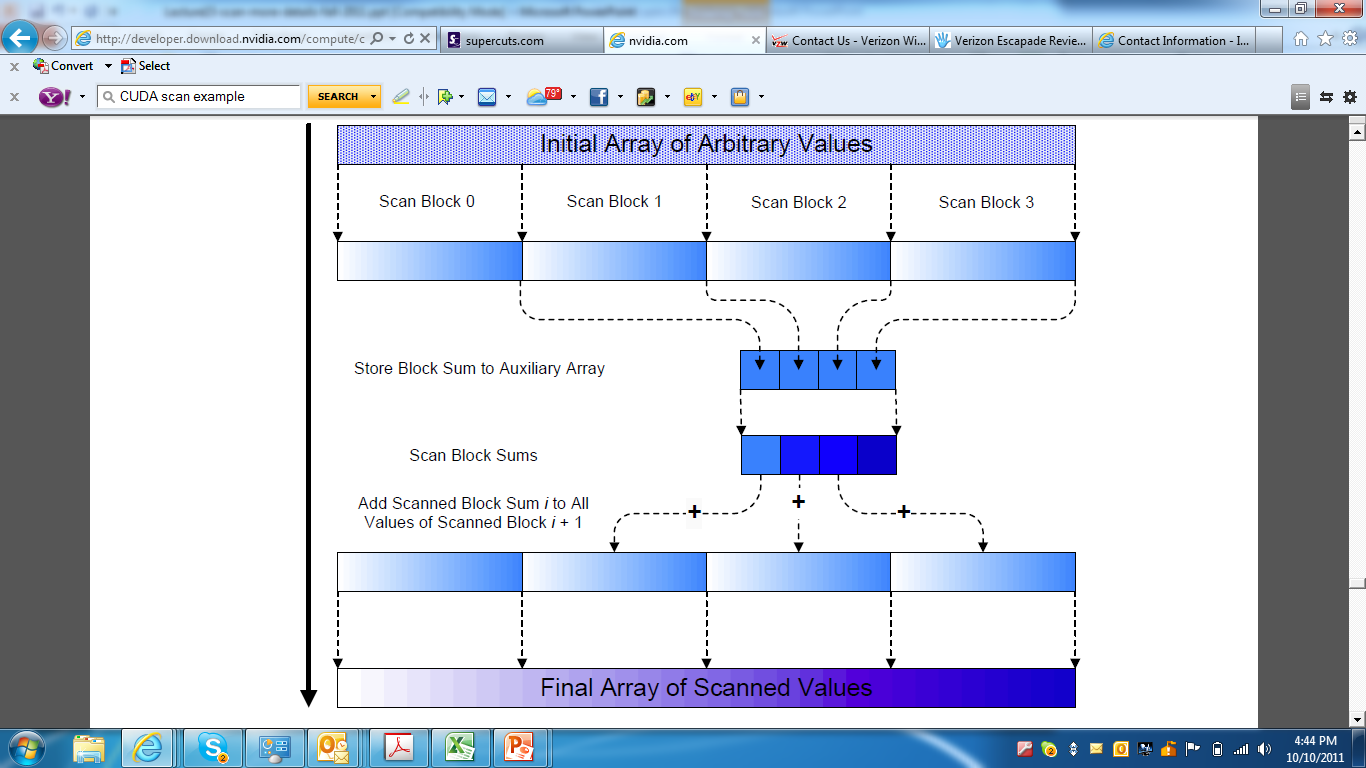 32
Using Global Memory Contents in CUDA
Data in registers and shared memory of one thread block are not visible to other blocks
To make data visible, the data has to be written into global memory
However, any data written to the global memory are not visible until a memory fence. This is typically done by terminating the kernel execution
Launch another kernel to continue the execution. The global memory writes done by the terminated kernels are visible to all thread blocks.
33
Overall Flow of Complete ScanA Hierarchical Approach
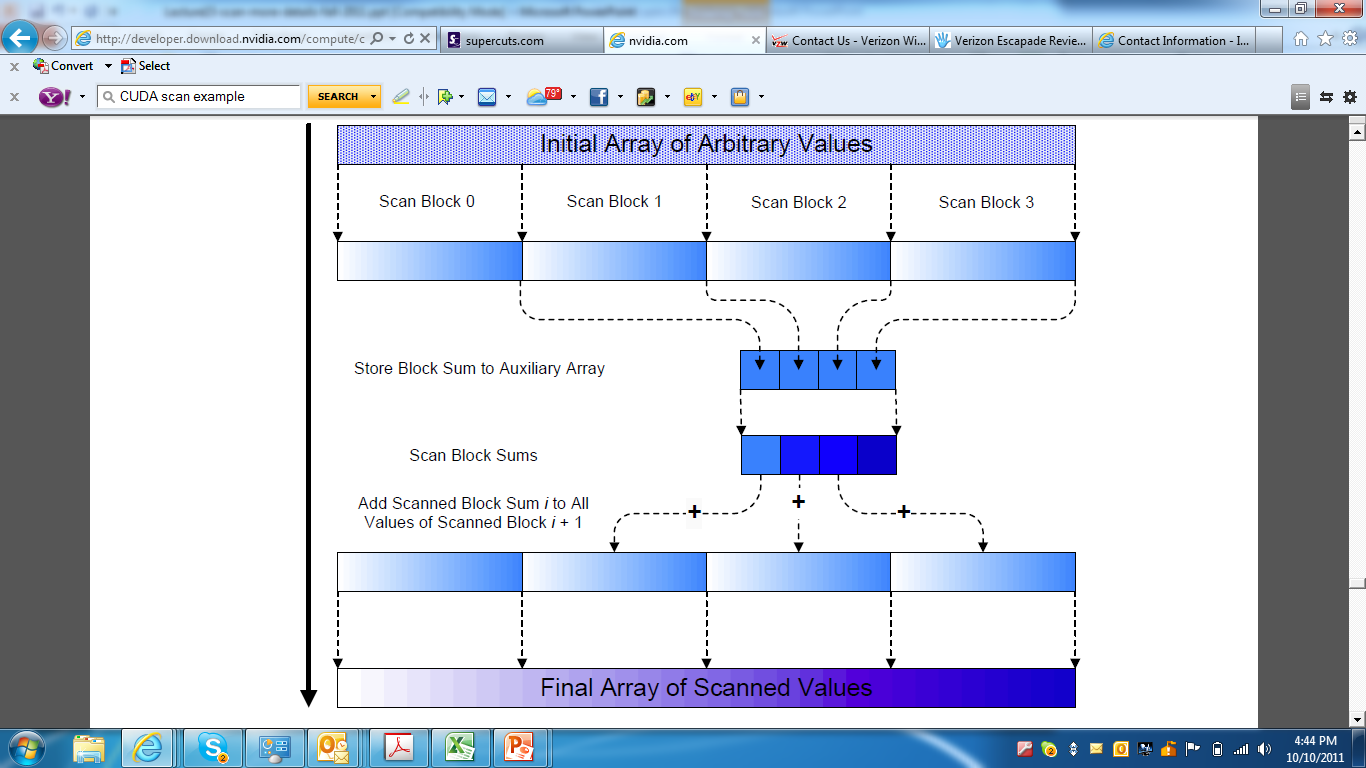 Kernel
Kernel
Kernel
34
Working on Arbitrary Length Input
Build on the scan kernel that handles up to 2*blockDim.x elements
For Kogge-Stone, have each section of blockDim.x elements assigned to a block
Have each block write the sum of its section into a Sum array indexed by blockIdx.x
 Run parallel scan on the Sum array
May need to break down Sum into multiple sections if it is too big for a block
Add the scanned Sum array values to the elements of corresponding sections
35
(Exclusive) Scan Definition
Definition: The exclusive scan operation takes a binary associative operator ⊕, and an array of n elements
		[x0, x1, …, xn-1]

and returns the array

		 [0, x0, (x0 ⊕ x1), …, (x0 ⊕ x1 ⊕ … ⊕ xn-2)].

Example: If ⊕ is addition, then the exclusive scan operation on 				[3  1  7   0   4   1   6    3],
would return		[0  3  4 11  11 15 16 22].
36
Why Exclusive Scan
To find the beginning address of allocated buffers

Inclusive and Exclusive scans can be easily derived from each other; it is a matter of convenience
[3  1  7   0   4   1   6    3]

Exclusive 	[0  3  4 11  11 15 16 22]

Inclusive	    [3  4 11  11 15 16 22 25]
37
An Exclusive Post Scan Step(Add-move Operation)
x2
x6
x0
∑x0..x1
x4
∑x4..x5
∑x0..x3
0
0
+
∑x0..x3
38
Exclusive Post Scan Step
x2
x6
x0
∑x0..x1
x4
∑x4..x5
∑x0..x3
0
0
+
∑x0..x3
+
+
0
∑x0..x1
∑x0..x3
∑x0..x5
+
+
+
+
0
∑x0..x1
∑x0..x2
∑x0..x3
∑x0..x4
∑x0..x5
∑x0..x6
x0
39
Exclusive Post Scan Step
if (threadIdx.x == 0) T[2*blockDim.x-1] = 0;
    int stride = BLOCK_SIZE;
    while(stride > 0)
    {
        int index = (threadIdx.x+1)*stride*2 - 1;
        if(index < 2* BLOCK_SIZE)
        {
	float temp = T[index+stride];
	T[index+stride] += T[index];
	T[index] = temp;
        }
        stride = stride / 2;
        __syncthreads();
    }
40
Exclusive Scan Example – Reduction Step
Assume array is already in shared memory
41
Reduction Step (cont.)
Each       corresponds to a single thread.
Iteration 1, n/2 threads
Stride 1
Iterate log(n) times. Each thread adds value stride elements away to its own value
42
Each       corresponds to a single thread.
Reduction Step (cont.)
Stride 1
Stride 2
Iteration 2, n/4 threads
Iterate log(n) times. Each thread adds value stride elements away to its own value
43
Each       corresponds to a single thread.
Reduction Step (cont.)
Stride 1
Stride 2
Stride 4
Iteration log(n), 1 thread
Iterate log(n) times. Each thread adds value stride elements away to its own value.

Note that this algorithm operates in-place: no need for double buffering
44
Zero the Last Element
We now have an array of partial sums.  Since this is an exclusive scan,set the last element to zero.  It will propagate back to the first element.
45
[Speaker Notes: WMH: Does the work efficiency really matter? It seems that as long as the resources are not saturated, the less
Efficit algorithm may even run faster because it takes log(N) steps rather than 2*log(N)]
Post Scan Step from Partial Sums
46
Each       corresponds to a single thread.
Post Scan Step from Partial Sums (cont.)
Iteration 1
1 thread
Stride 4
Iterate log(n) times. Each thread adds value stride elements away to its own value,
and sets the value stride elements away to its own previous value.
47
Each       corresponds to a single thread.
Post Scan From Partial Sums (cont.)
Stride 4
Iteration 2 
2 threads
Stride 2
Iterate log(n) times. Each thread adds value stride elements away to its own value,
and sets the value stride elements away to its own previous value.
48
Each       corresponds to a single thread.
Post Scan Step From Partial Sums (cont.)
Stride 4
Stride 2
Iteration log(n) n/2 threads
Stride 1
Done!  We now have a completed scan that we can write out to device memory.

Total steps: 2 * log(n).  Total work: 2 * (n-1) adds = O(n)     Work Efficient!
49
A simpler exclusive scan kernel
Adapt an inclusive, work in-efficient scan kernel
Block 0:
Thread 0 loads 0 into XY[0]
Other threads load X[threadIdx.x-1] into XY[threadIdx.x]
All other blocks:
All thread load X[blockIdx.x*blockDim.x+threadIdx.x-1] into XY[threadIdex.x]
Similar adaption for Brent-Kung kernel but pay attention that each thread loads two elements
Only one zero should be loaded
All elements should be shifted by only one position

Intellectual contribution vs. practical contribution
50
Any More Questions?Read Chapter 8
51